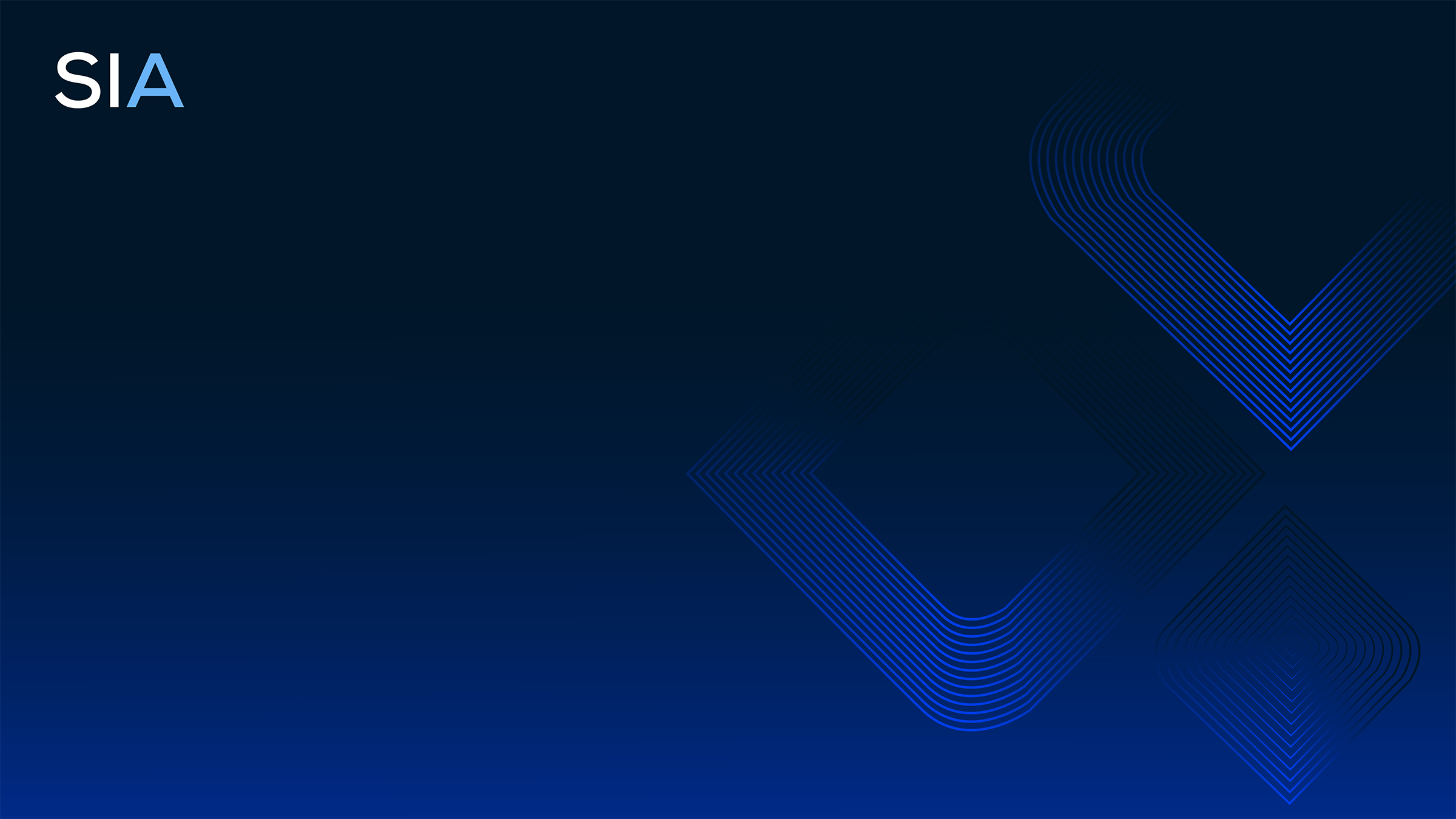 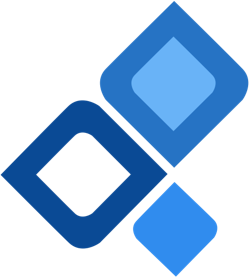 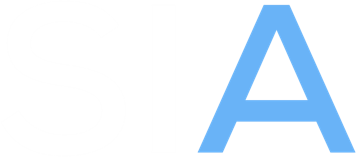 AN INTRODUCTION
2019
An introduction to SIA
Strategic Infrastructure Advisory (SIA) is a boutique infrastructure advisory firm that assists develop, procure, finance and operate transport, energy, water and social infrastructure projects.   We bridge the gap between investors and market participants to develop, identify and transact quality projects.
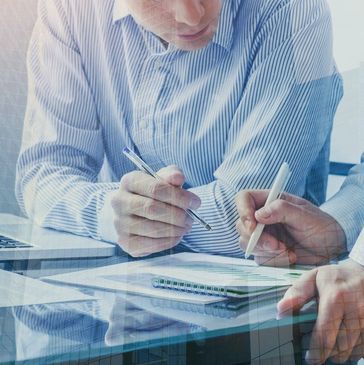 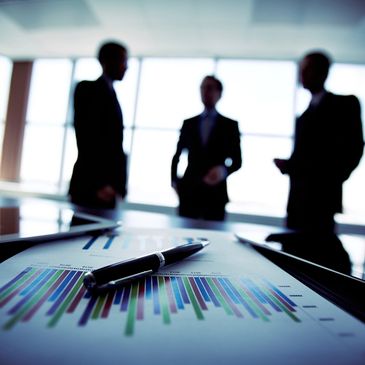 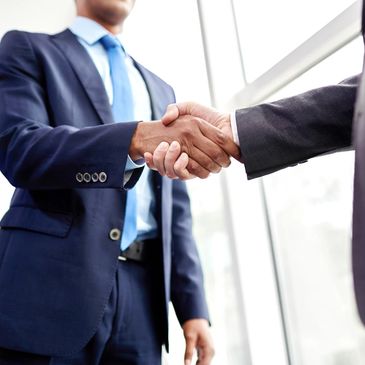 New approach to changing markets
Balanced commercial and technical solutions
Long term partnerships that drive value
We focus on delivering value and building strong client relationships. This suits a smaller number of clients who have a longer term focus. 
This partnership approach brings substantial benefits to both parties and enables us to deliver significantly more than a typical engagement.
Energy, Transport, Water and Urban Infrastructure markets are changing rapidly with new technology, business models and regulation all having a major impact on project design, delivery and investment risk. 
We play at the forefront of these markets and can bring considered and alternate approaches to project development, finance and transactions.
Our team works with investors, consultants, developers and  government and understand the broader issues and risks with infrastructure development and finance. 
We are specialists in our focus sectors and have worked across most major infrastructure projects in Australia.
2
Our service offering
SIA brings together a range of technical and commercial service offerings to meet the needs of our clients. We provide flexible engagements that are tailored to outcomes
Commercial advisory


Strategic advisory
Commercial structuring
Sourcing debt and equity
Commercial & Technical 
due diligence

Commercial and technical transaction due diligence
Sourcing and coordination of specialist advisors
Investment Decision making

Business cases
Economic analysis
Financial analysis
Cost competitiveness
Project Development & 
Management

Concept generation
Prefeasibility concept studies
Project management
Market & Technology Review

Australian, regional and global market and technology reviews
Industry benchmarking
Climate Risk Services


Portfolio and asset review
GHG and emission reporting
Carbon, energy and emission reduction strategies
Climate Change risk and adaptation plans
Compliance & Risk Services


Policy & Regulation advisory
Compliance risk review
Project or portfolio risk assessment
Government Advisory


Grant applications
Unsolicited bids
Commercial interface
3
Our Sector Expertise
SIA has significant depth of experience in the transport, energy, water and integrated infrastructure sectors. This includes meeting client's investment needs within each market segment.
Our team have extensive experience in road, rail, port, aviation, logistics and public transport and have played a leading role in delivered some of Australia’s major transport infrastructure projects. We are sought out by government and investors to support the feasibility, development and delivery of strategic transport projects.
SIA are leading new approaches to technology and project delivery in the transport sector including transport interchanges, rail technology, EV and congestion management.
We have developed and delivered some of Australia’s most innovative and leading water projects and continue to play a strategic role supporting government, water authorities, engineering & technology companies in each phase of the delivery of water assets.
SIA are working with government and the private sector on major water infrastructure projects to address long term water security issues.
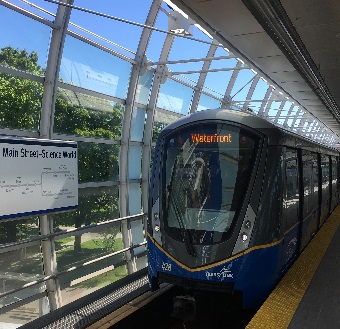 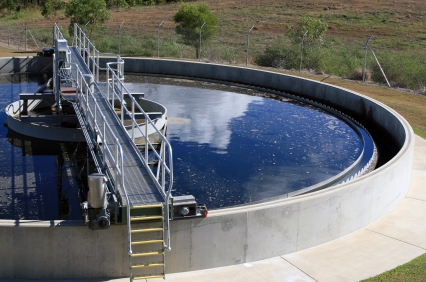 Transport
Water
Innovative models for social infrastructure delivery are reshaping the market and the convergence of infrastructure in cities is leading to a redesign of our built environment. At SIA we deliver health, education, and social/recreation facilities play an integrated role developing leading precinct concepts.  
SIA are working with leading urban design firms on establishing innovative approaches to integrated infrastructure and precincts.
SIA have one of the most experienced energy team’s in the market who work across all forms of technology and projects. This includes development, finance, delivery, policy & regulation as well as operation improvement. We are also specialists in storage technology and carbon management. 
SIA are assisting investors with technology due diligence, project development and regulatory risk in the energy sector. This includes some of Australia's leading storage and generation projects.
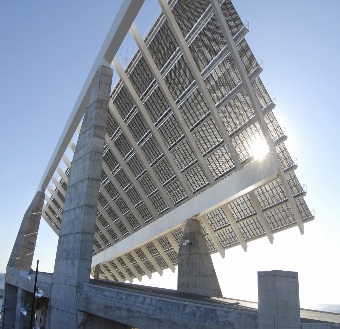 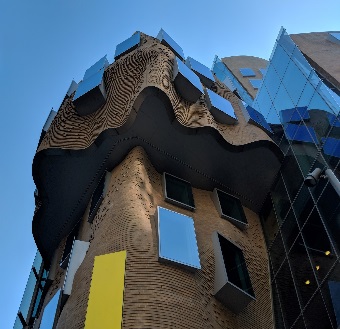 Integrated Infrastructure
Energy
4
Transport experience
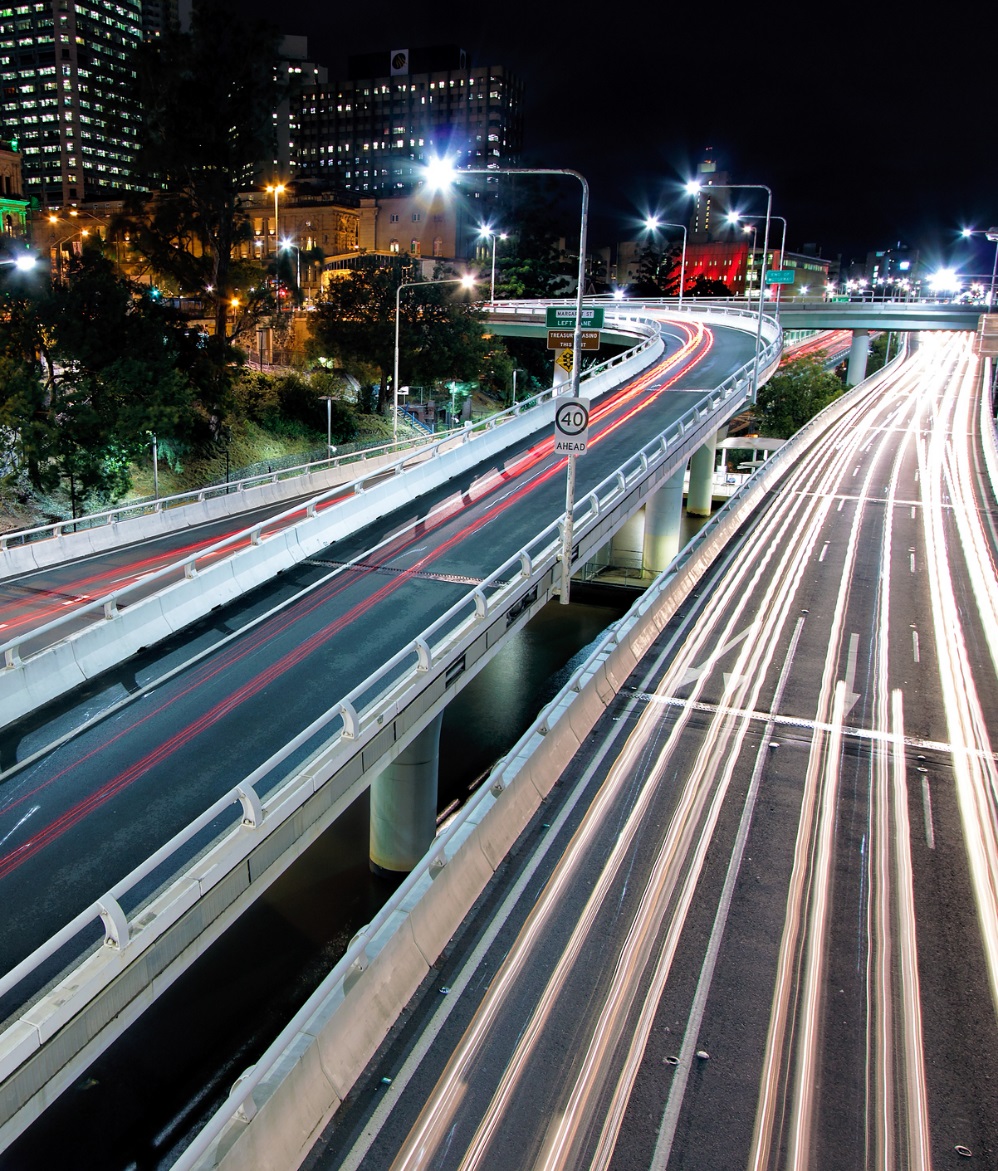 5
Energy experience
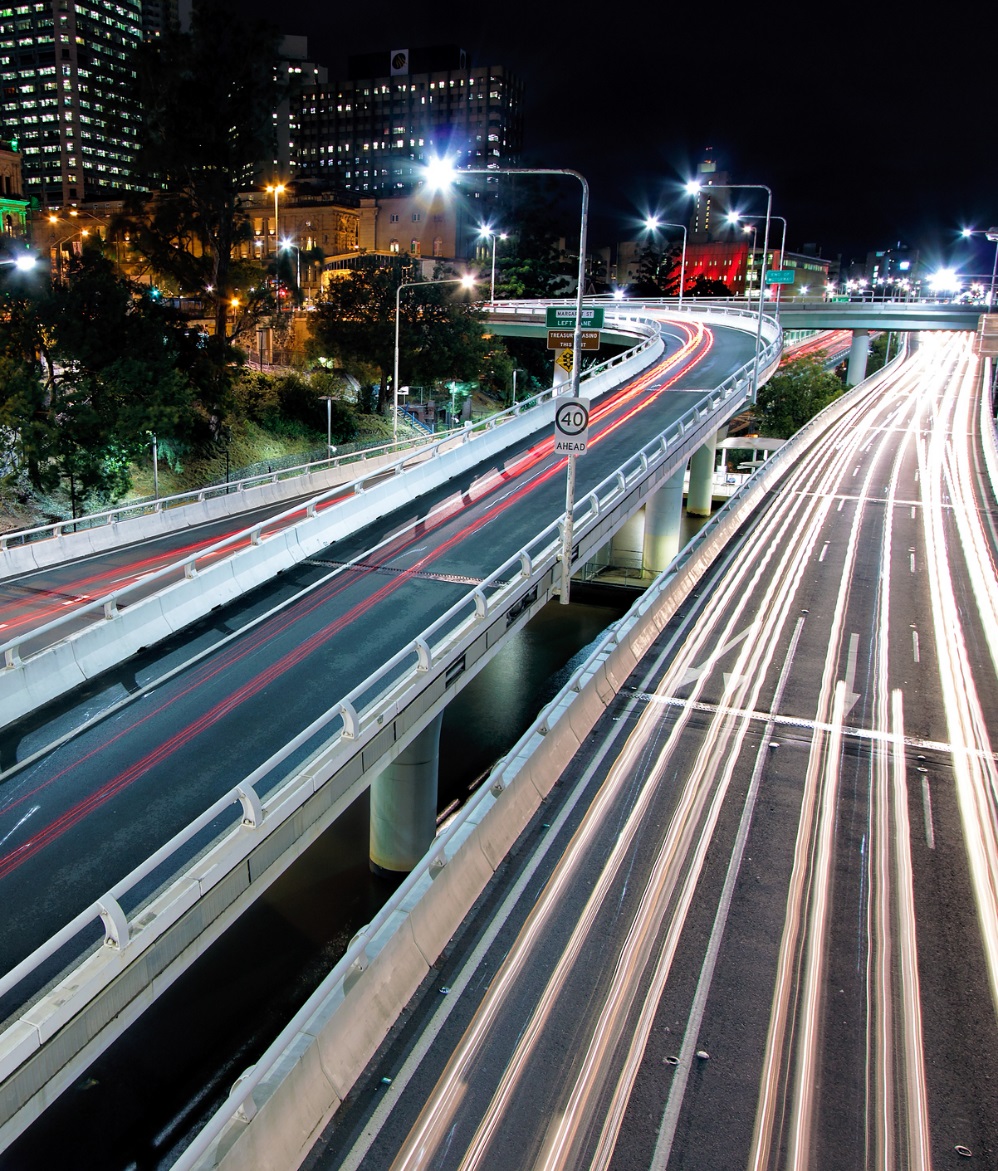 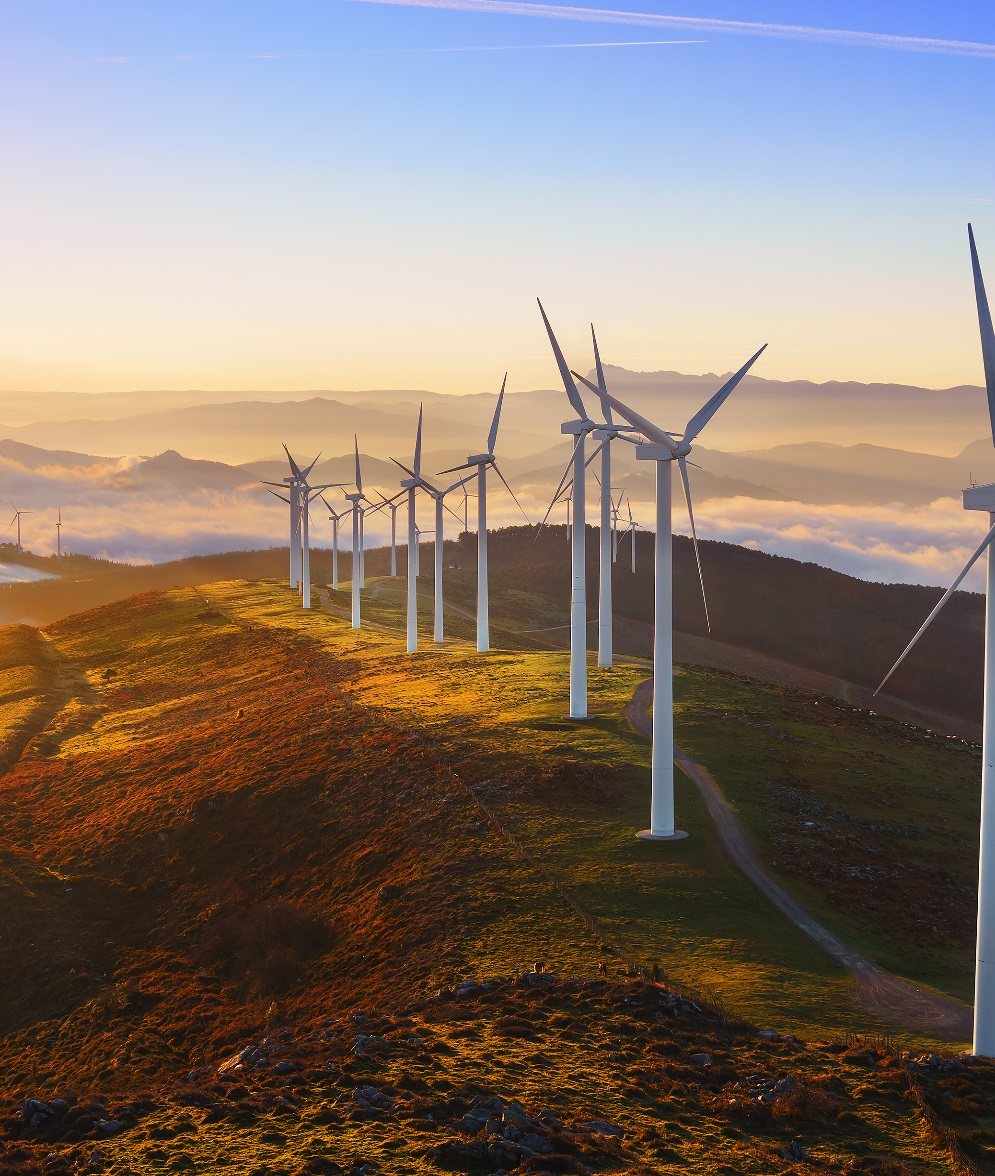 6
Water experience
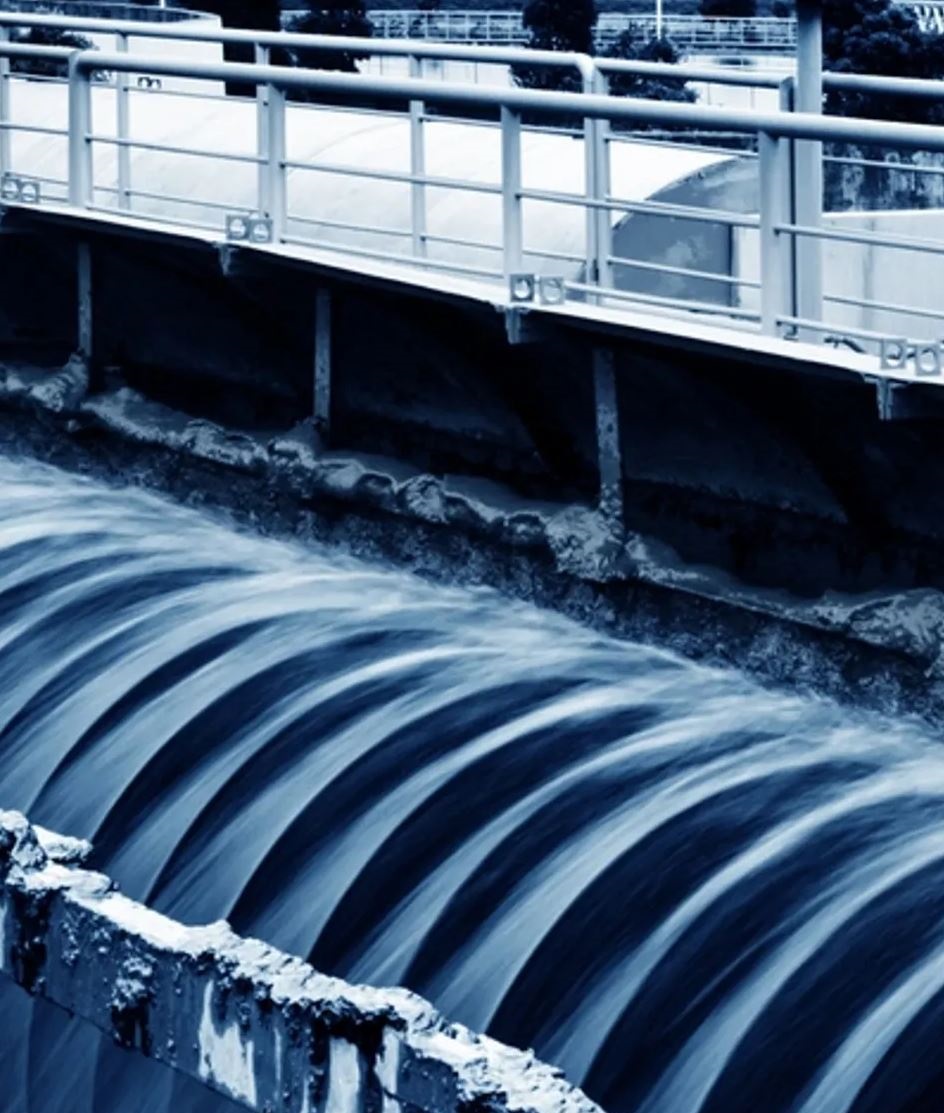 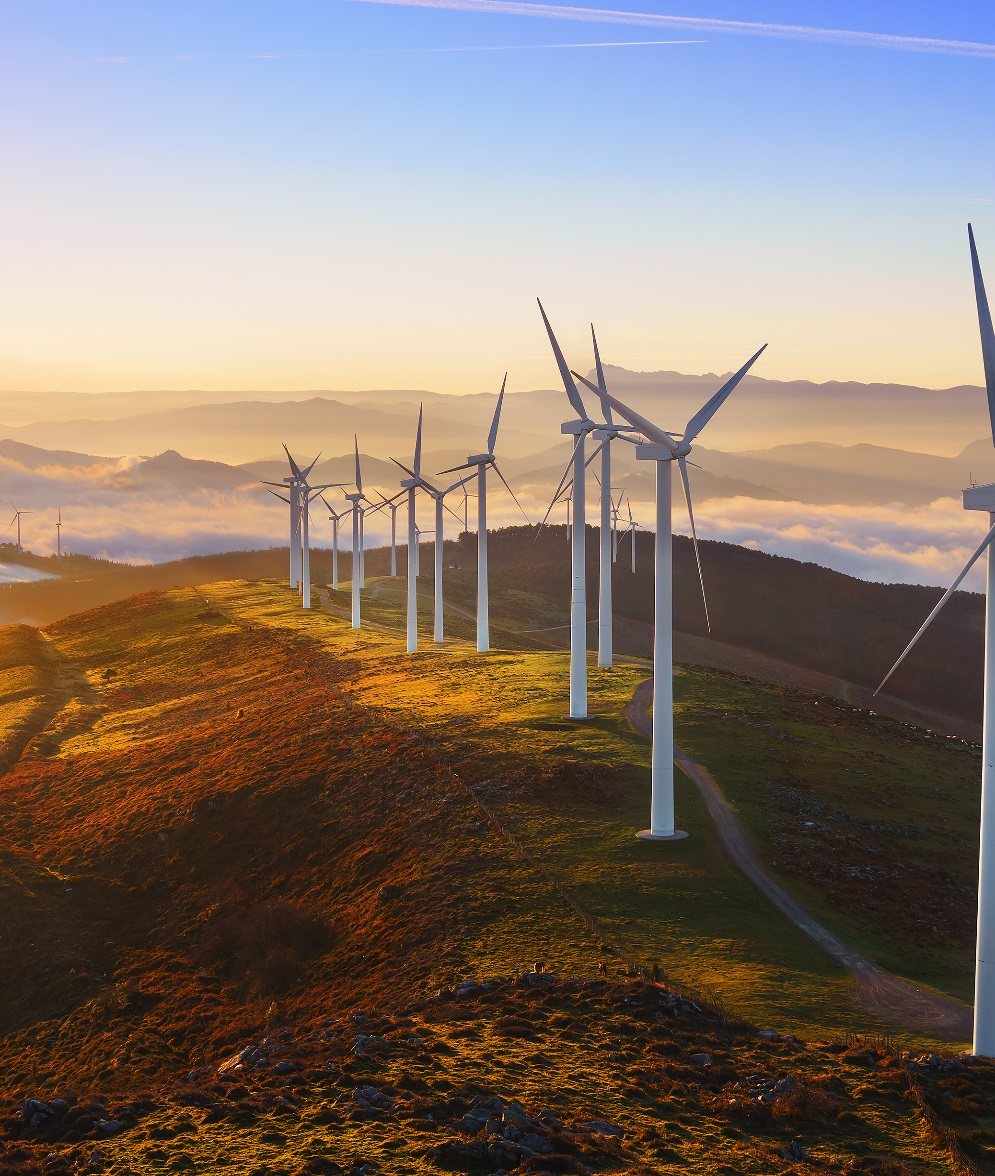 7
Integrated infrastructure experience
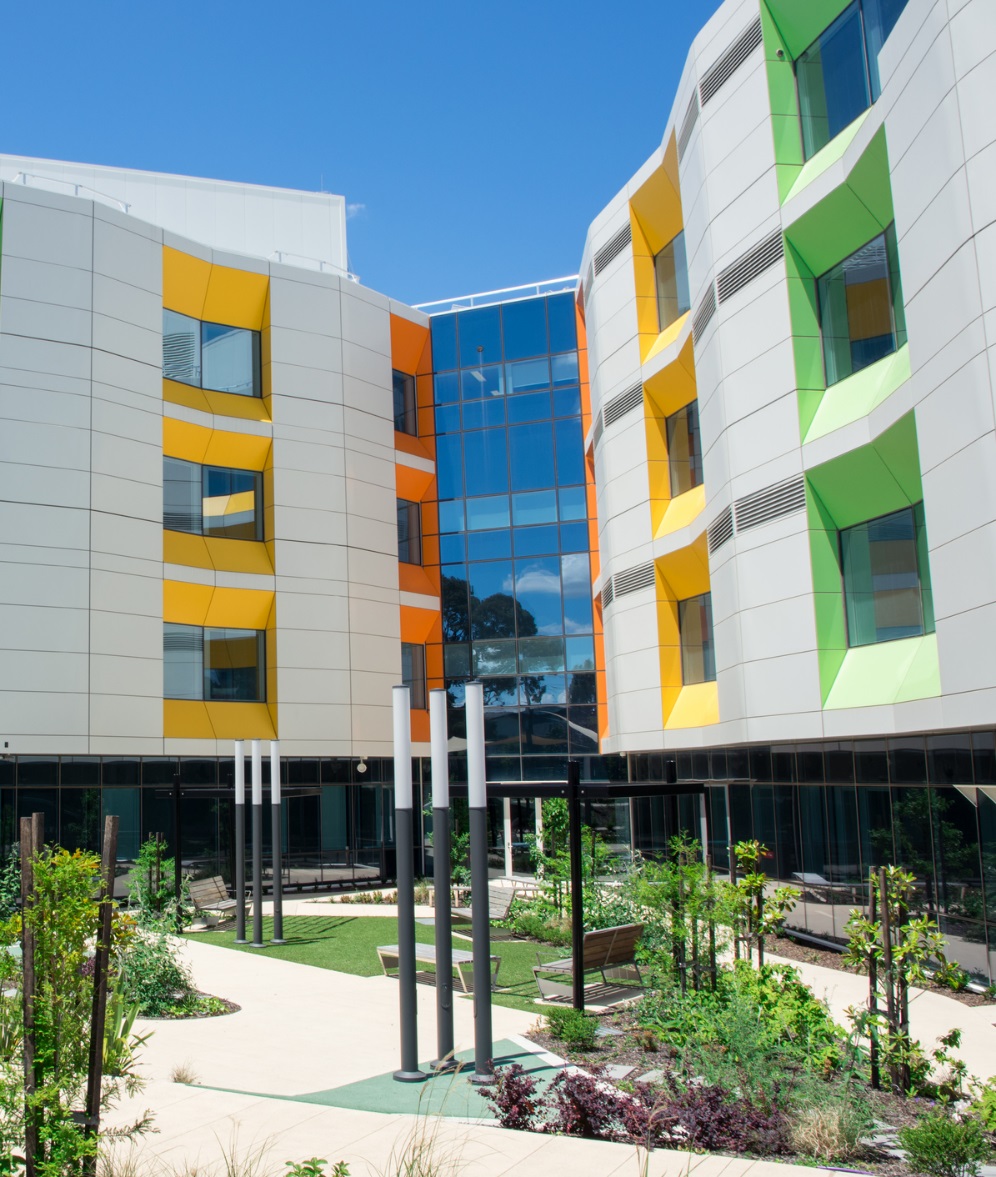 8
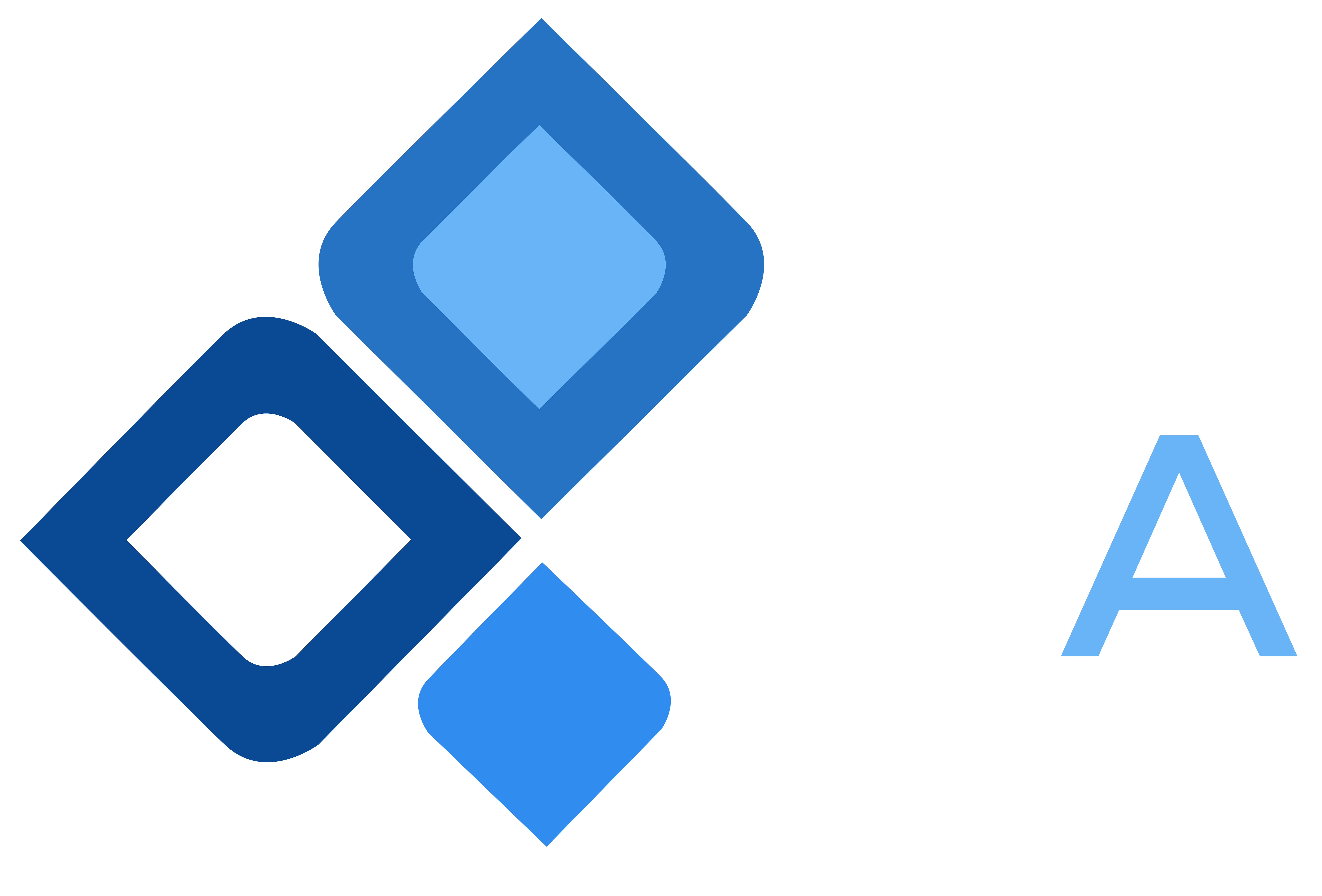 Strategic Infrastructure Advisory 
123 Street AddressCity State 2000